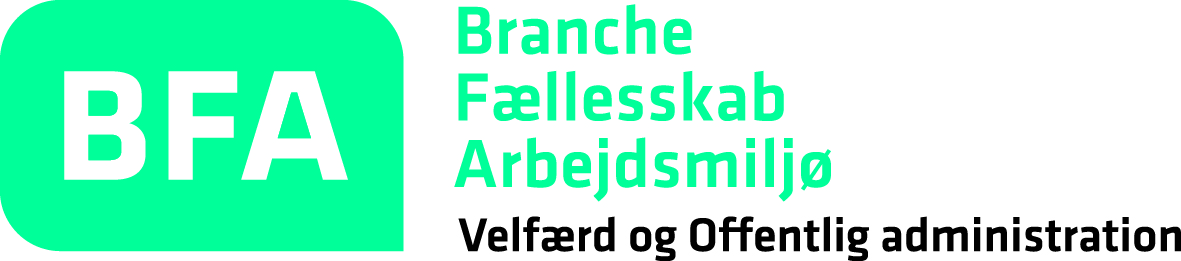 Værktøj 4: Aktiverende APV
Vi forebygger stress sammen
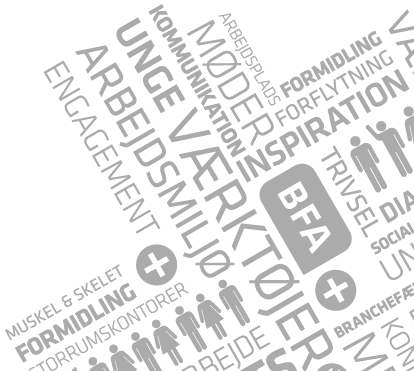 Baggrund og formål
https://www.etsundtarbejdsliv.dk/stress/4-aktiverende-apv
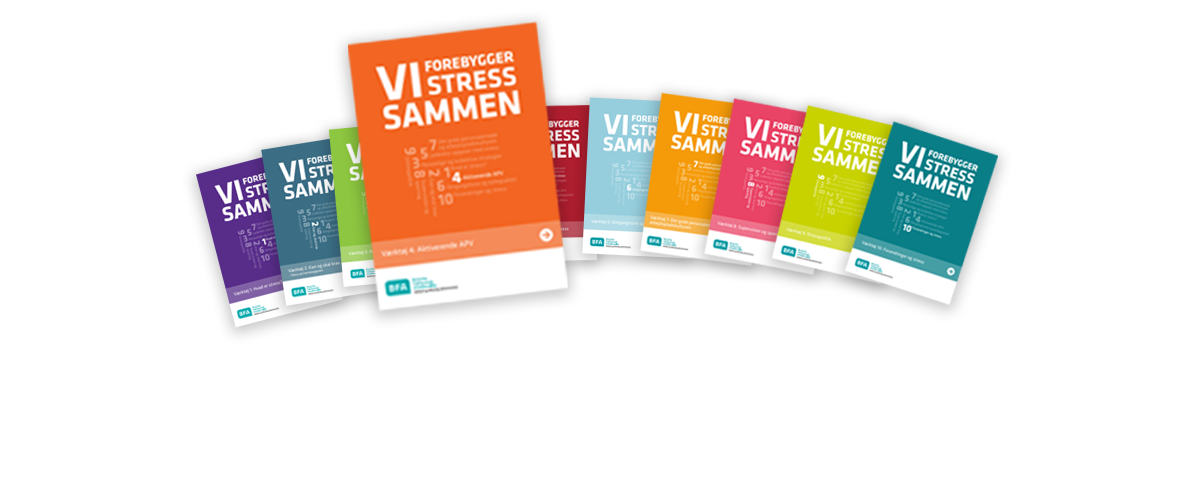 Vi forebygger stress ved…
At vi tager hånd om konkrete udfordringer i det psykiske arbejdsmiljø

At vi udbygger vores egen ”agency”; dvs. finder frem til, hvor og hvordan vi i  fællesskab kan ændre på tingenes tilstand
At vi modarbejder magtesløshed
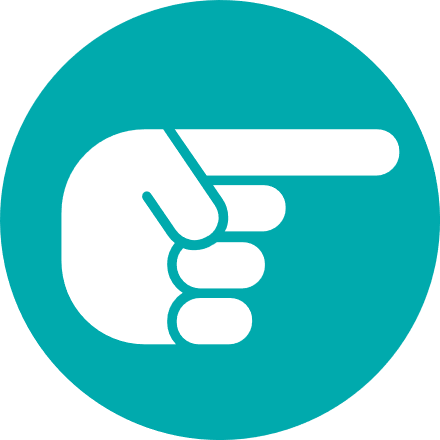 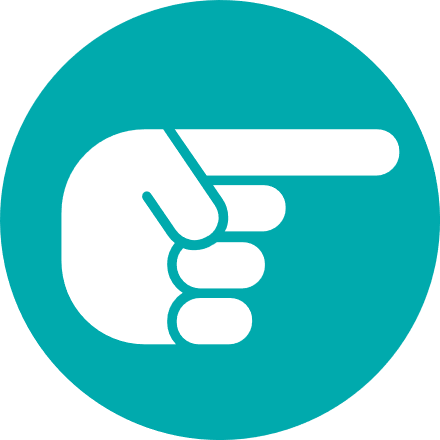 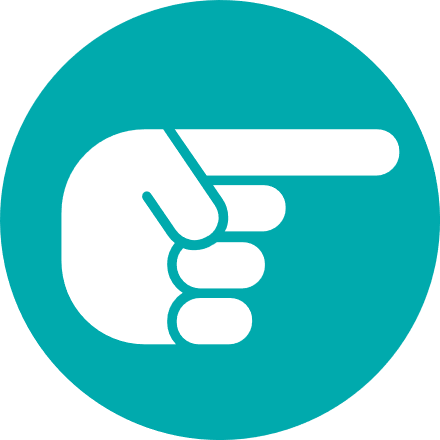 [Speaker Notes: OBS tovholdergruppe: Der er et overlap mellem pointerne i introduktionsfilmen. Overvej, om I skal vælge en af delene, eller om I vil bruge denne slide som opsamling på filmen]
Proces
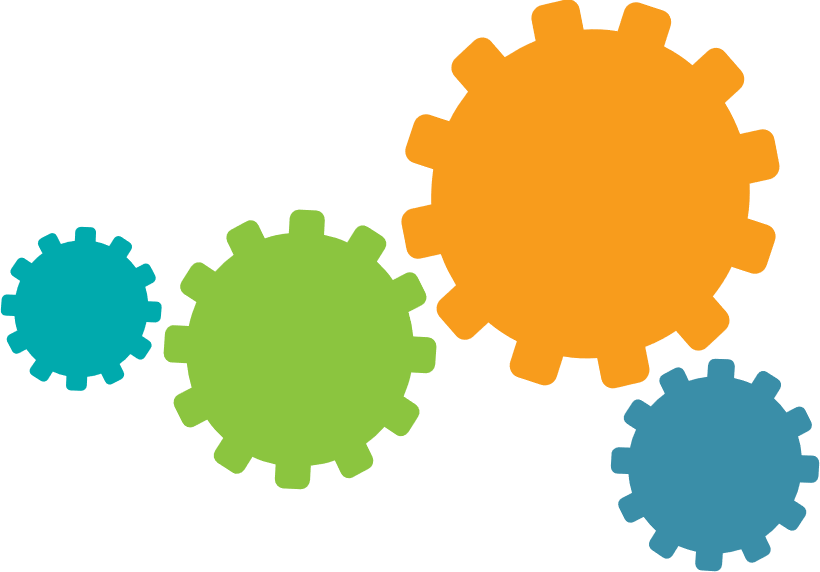 1) Identifikation og kortlægning
kort 3-mandsgruppearbejde: Introøvelse
længere gruppearbejde i større grupper: Ønsker til APV-arbejdet 
kendskab til hinandens overvejelser
2) Beskrivelse og vurdering
fælles: Prioritering af ønskerne
3) Prioritering og handleplan
gruppearbejde med udgangspunkt i specifikt emne
4) Retningslinjer for handleplan
aftale for det videre arbejde med APV’en
Identifikation og kortlægning I
Interview hinanden på skift i grupper på tre. Tredjemand tager referat på flip-over.
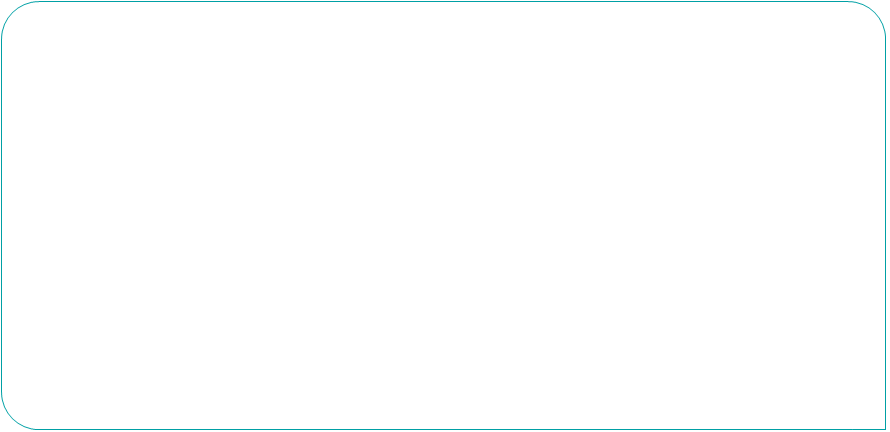 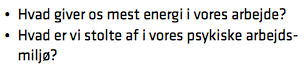 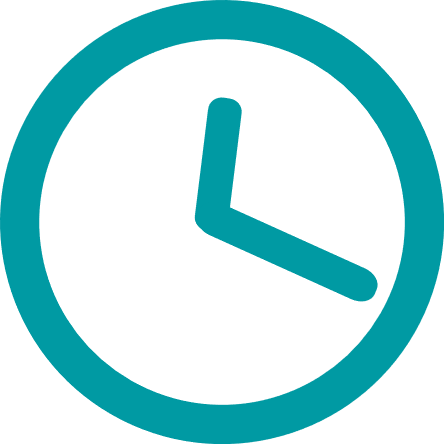 5 minutter til hver.
Når I er færdige, skal I hænge jeres flip-over op på væggen
Identifikation og kortlægning II
Gå i nye grupper på 5-6 personer
Lav en fælles brainstorm over spørgsmålene  og notér undervejs på flip-over 

	(30 minutter)
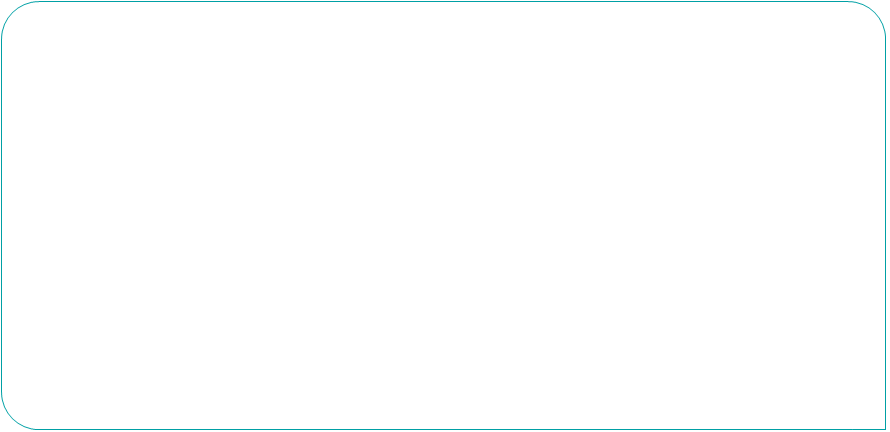 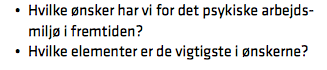 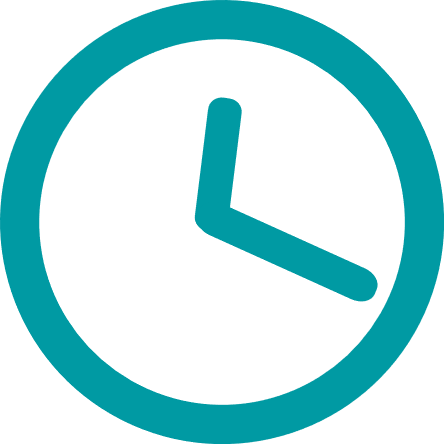 Når I er færdige, hænger I jeres flip-over på den anden væg
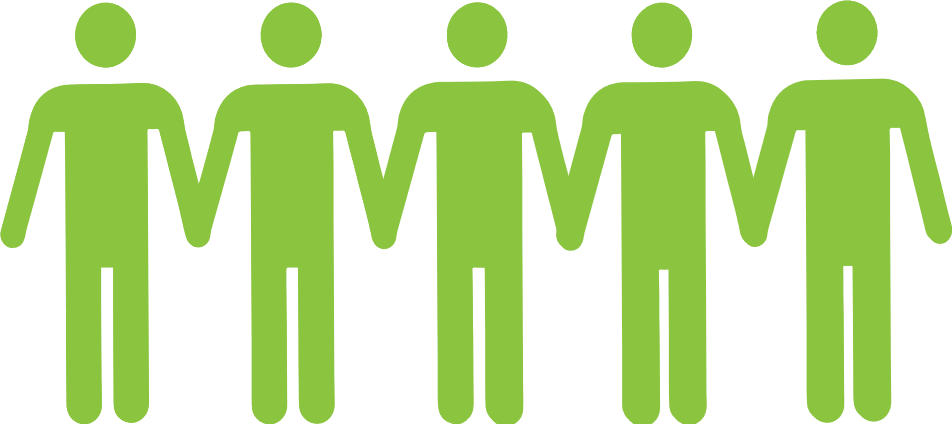 Identifikation og kortlægning III
Gå en tur i lokalet og læs de forskellige ønsker fra grupperne
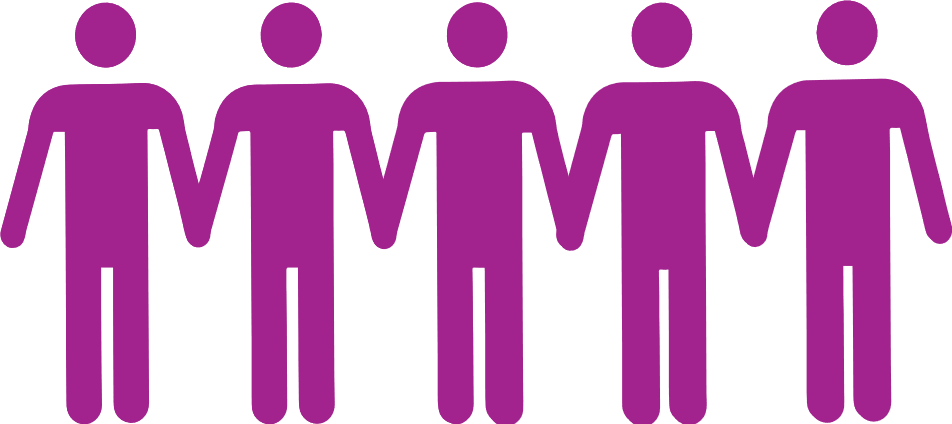 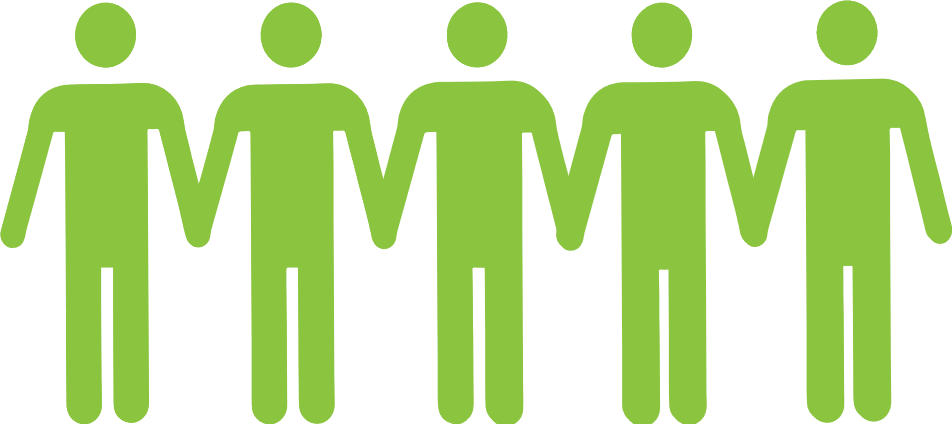 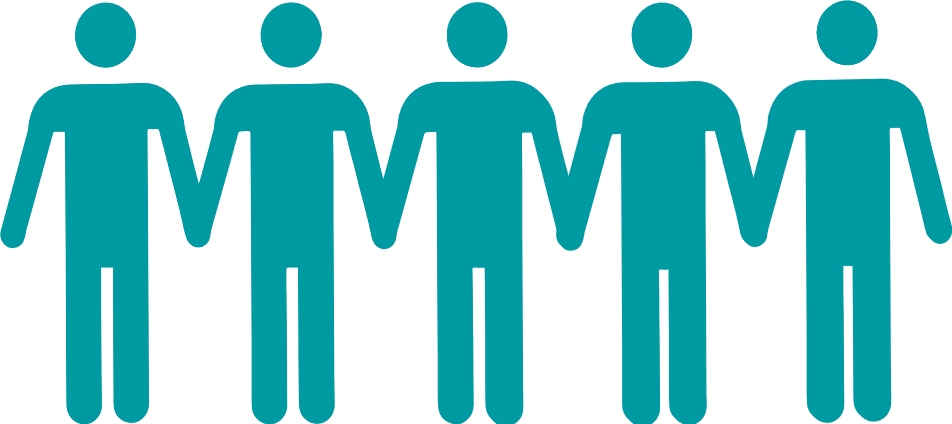 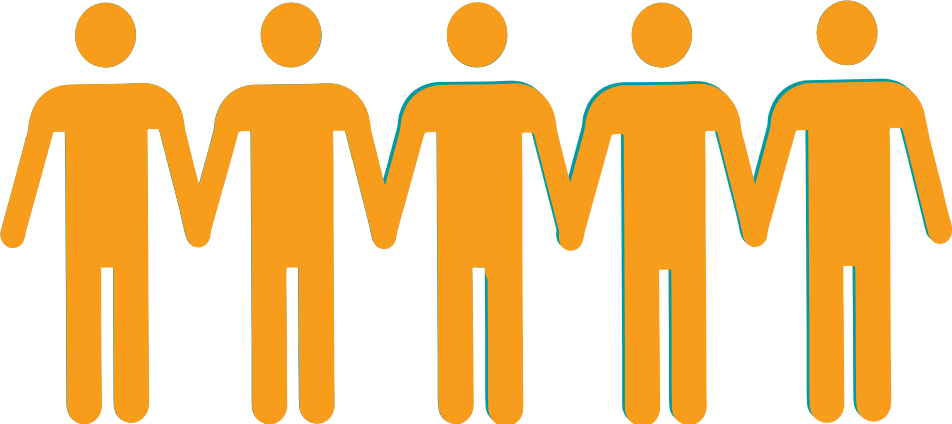 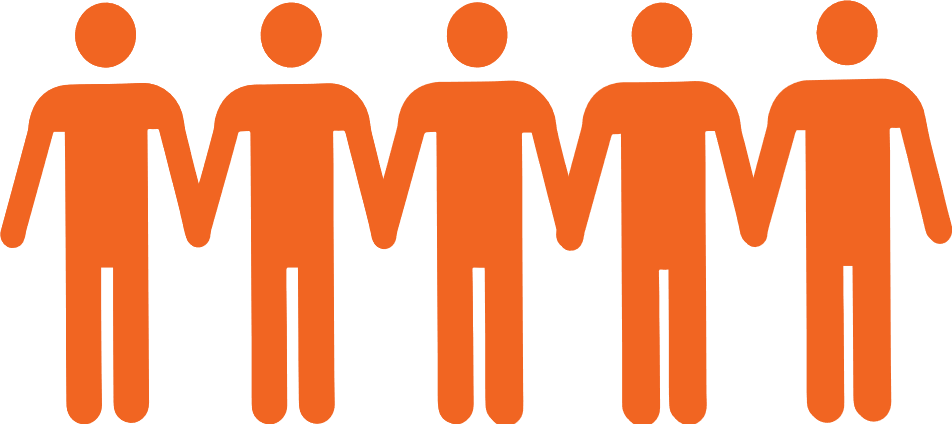 [Speaker Notes: OBS tovholdergruppe: Husk at samle ønskerne på én liste inden næste gruppearbejde (der er sikkert gengangere)]
Beskrivelse og vurdering
Skriv ønskerne fra gruppearbejdet op på post-its
Placér hver post-it på modellen på næste slide
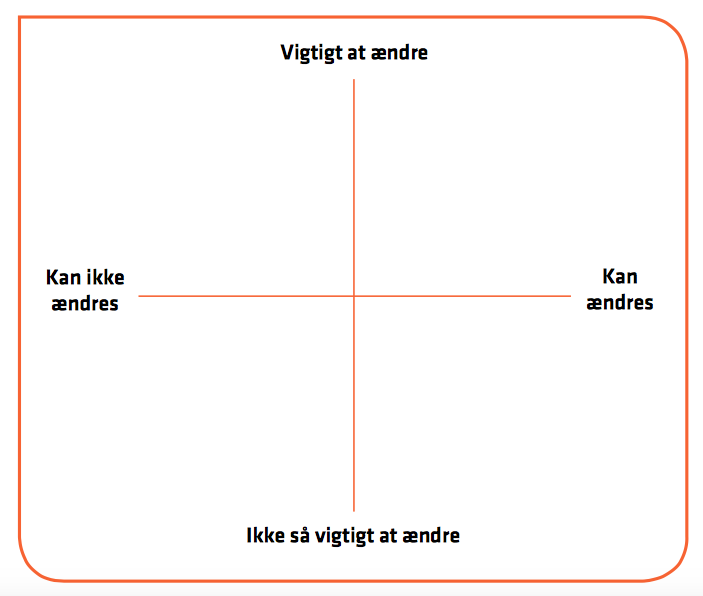 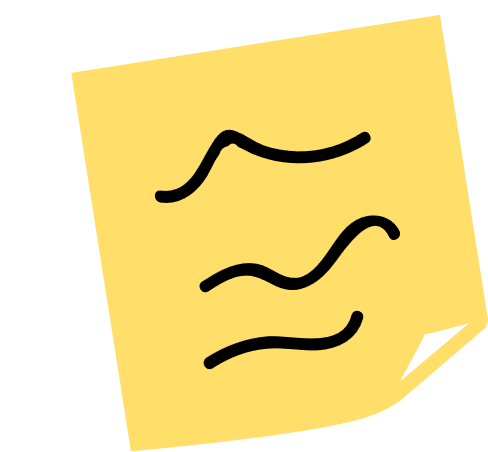 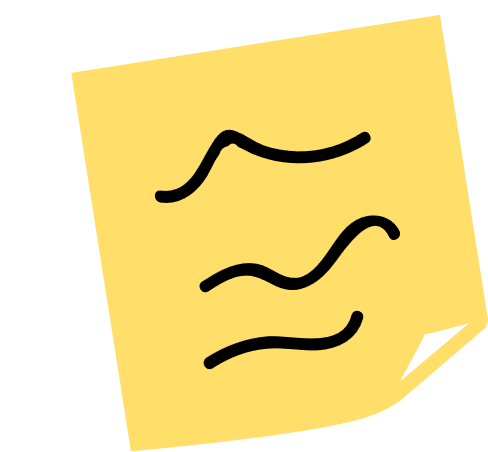 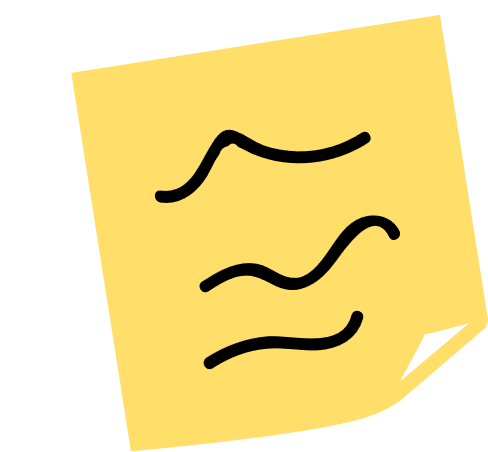 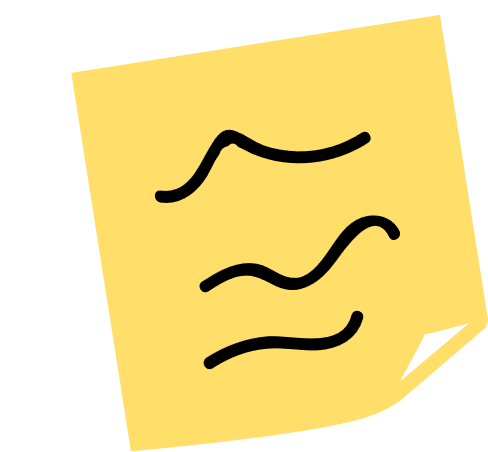 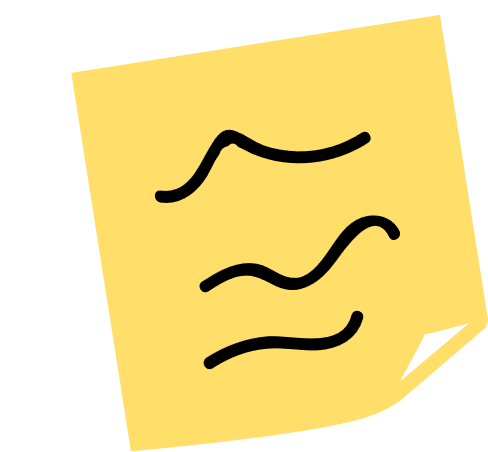 [Speaker Notes: OBS tovholdergruppe: Vær opmærksom på, at der er to muligheder for prioritering på side 8 i hæftet. Dette er den anden model.]
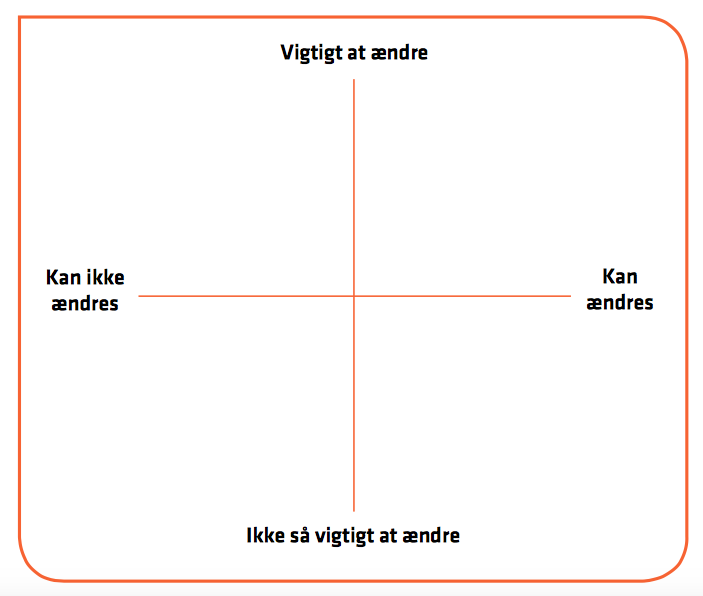 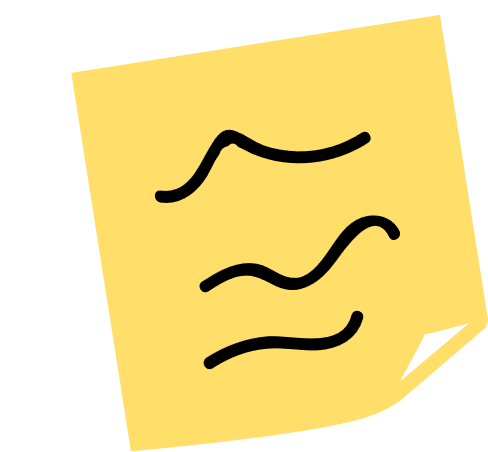 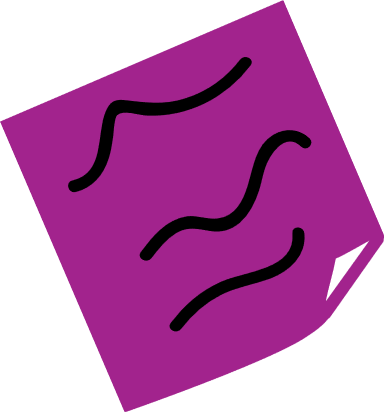 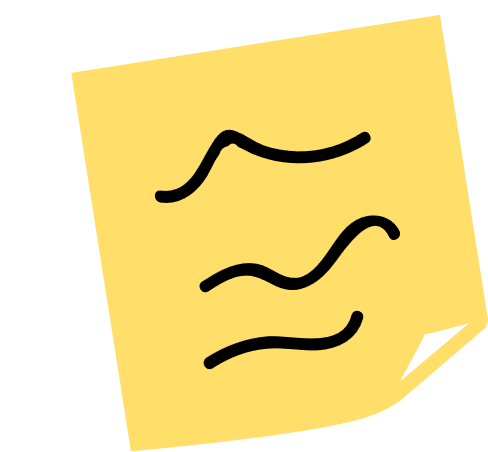 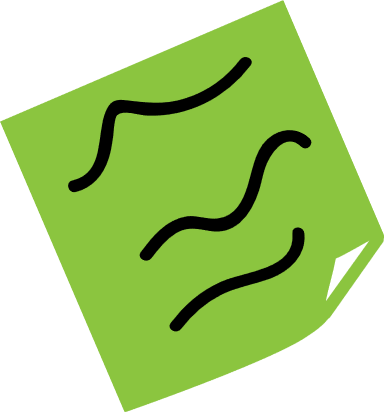 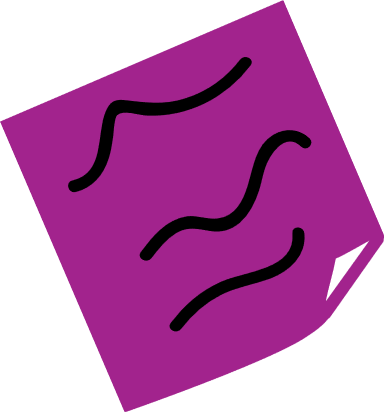 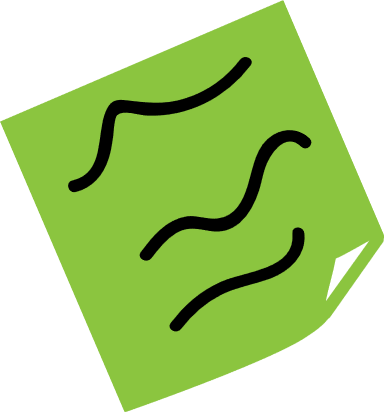 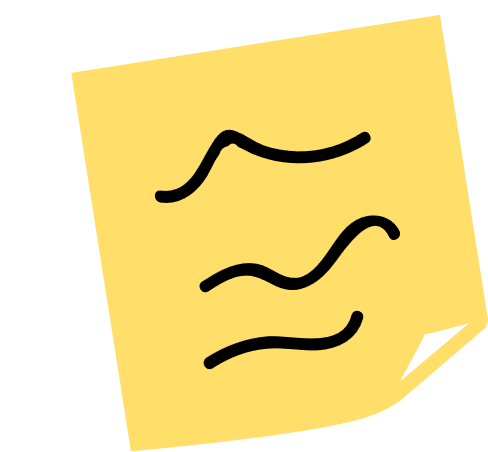 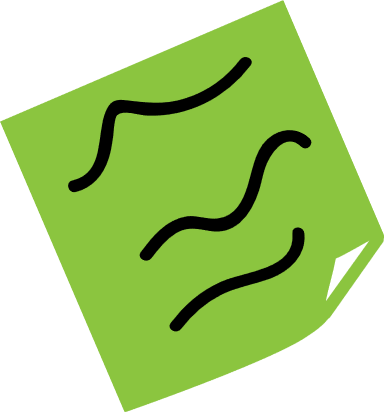 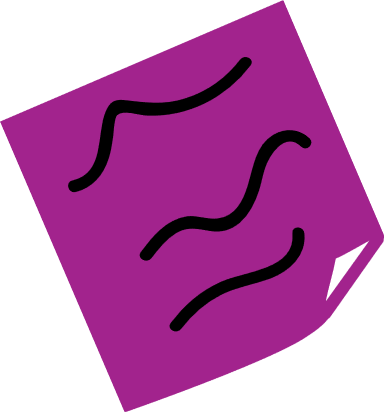 [Speaker Notes: OBS tovholdergruppe: Ved afslutningen af denne øvelse bør der være 3-5 ønsker i øverste højre kvadrant, som er dem, I arbejder videre med]
Prioritering og handleplan
Vælg det ønske af de prioriterede, som du brænder mest for at arbejde videre med.

Fordel jer herefter i grupper efter det ønske, I har valgt.

Diskutér i grupperne spørgsmålene på næste slide og husk at tage referat.
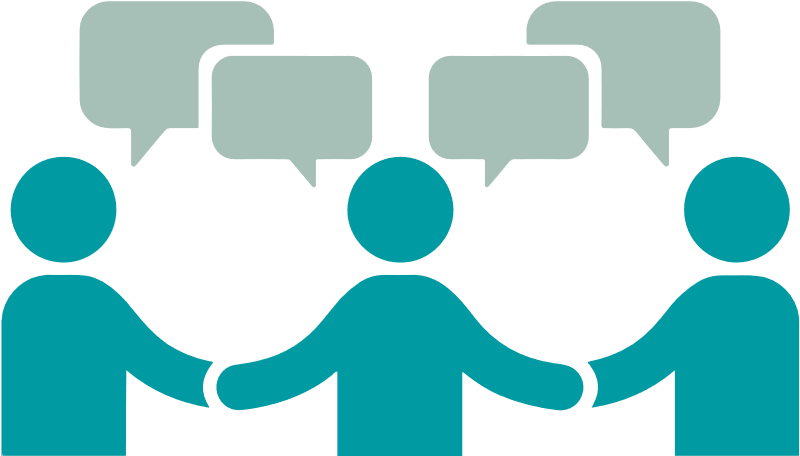 [Speaker Notes: OBS tovholdergruppe: Husk at præsentere, hvordan resultaterne vil blive bearbejdet efterfølgende, inden I sætter gang i dette gruppearbejde]
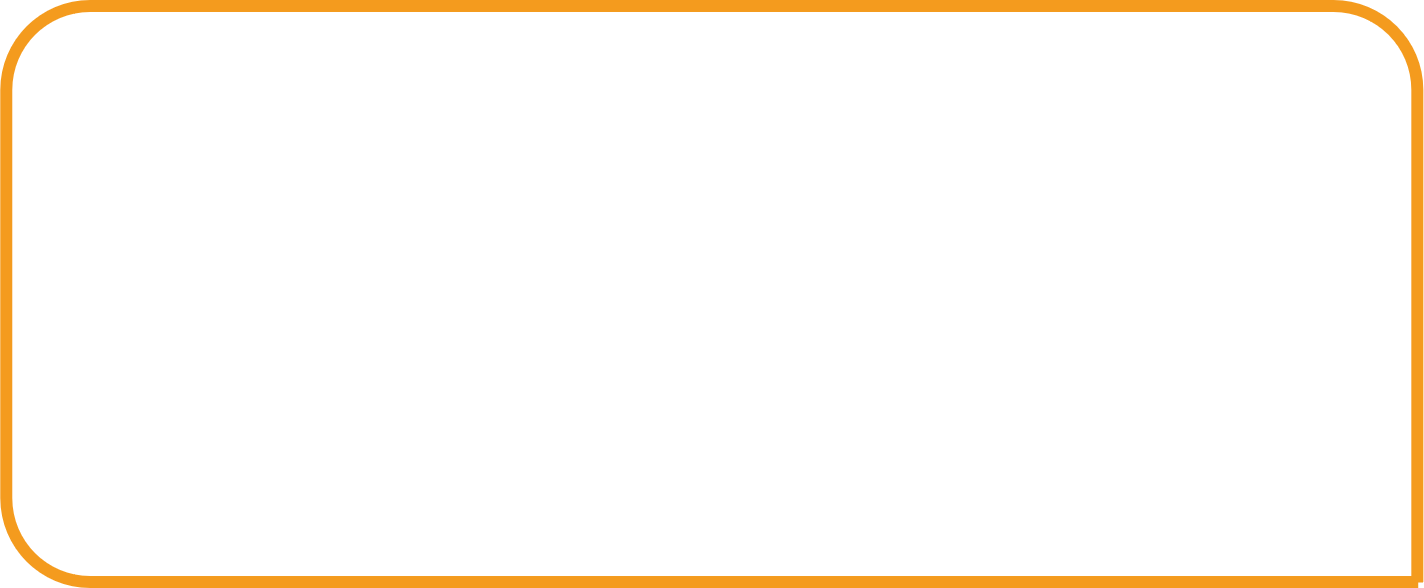 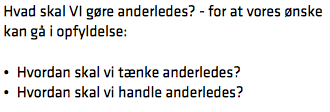 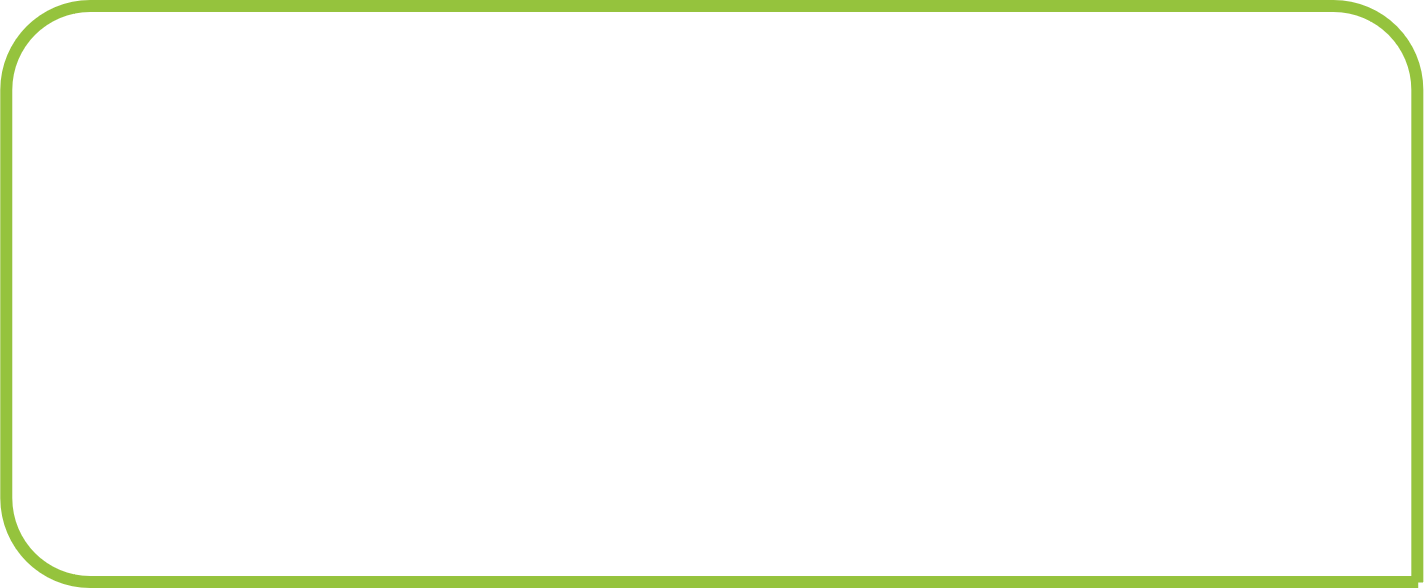 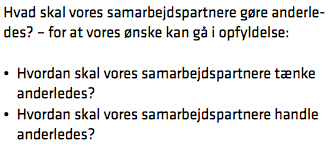 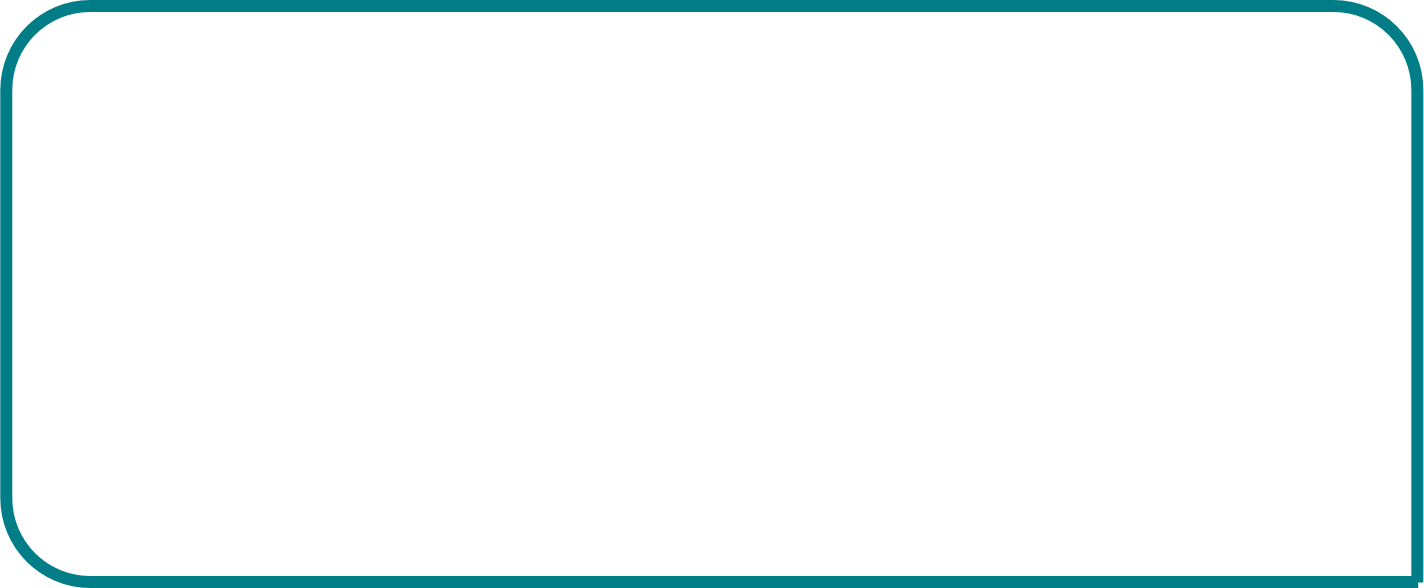 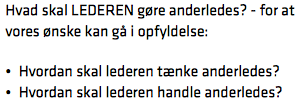 Retningslinjer for handleplan: Det videre arbejde
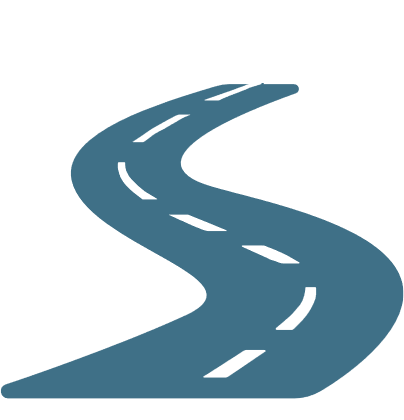 [Speaker Notes: OBS tovholdergruppe: Her præsenterer I, hvordan I har tænkt, der arbejdes videre med de prioriterede ønsker (se side 11 i hæftet)]
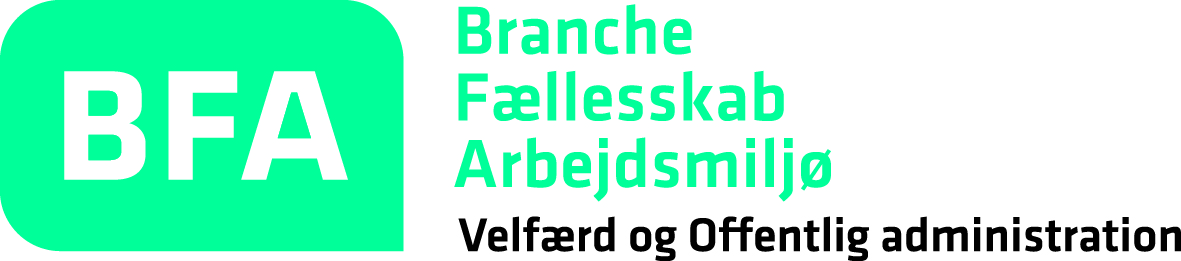 Tak for i dag!
Vi forebygger stress sammen
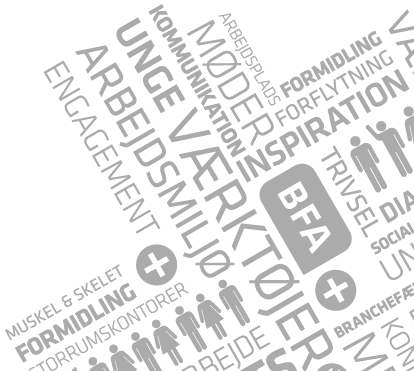